Tập đọc:
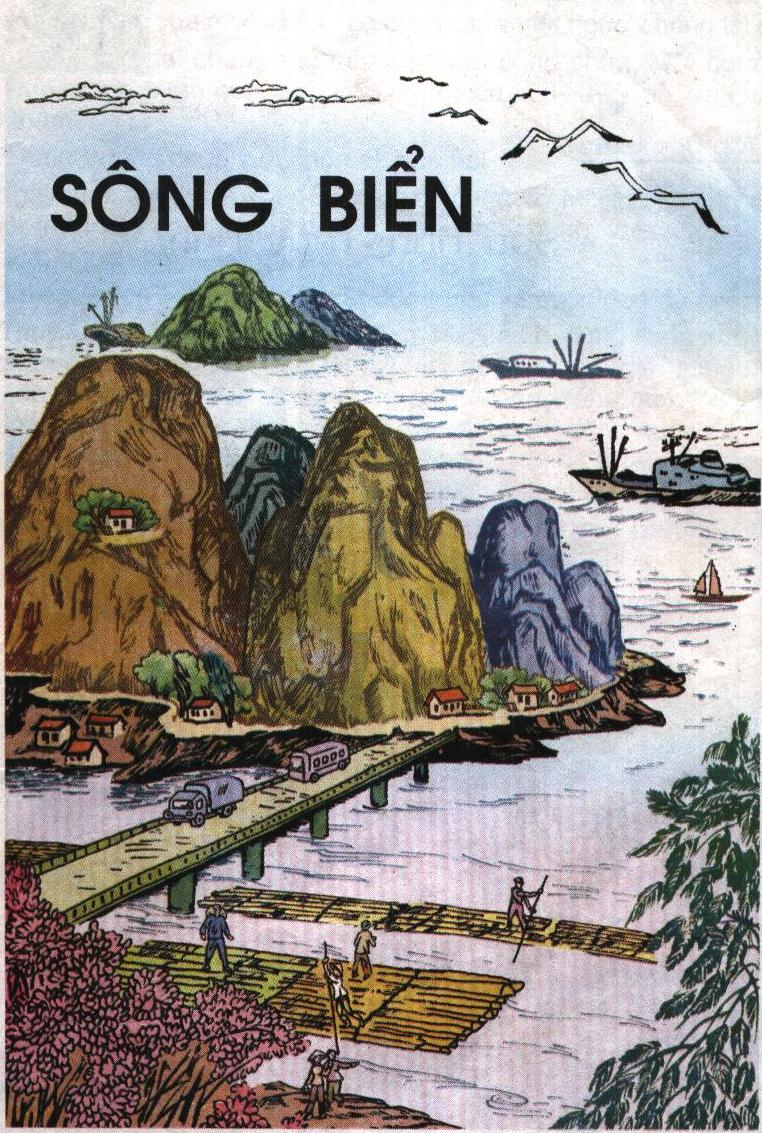 Tập đọc:
Sơn Tinh, Thuỷ Tinh
                                    (Theo TRUYỆN CỔ VIỆT NAM)
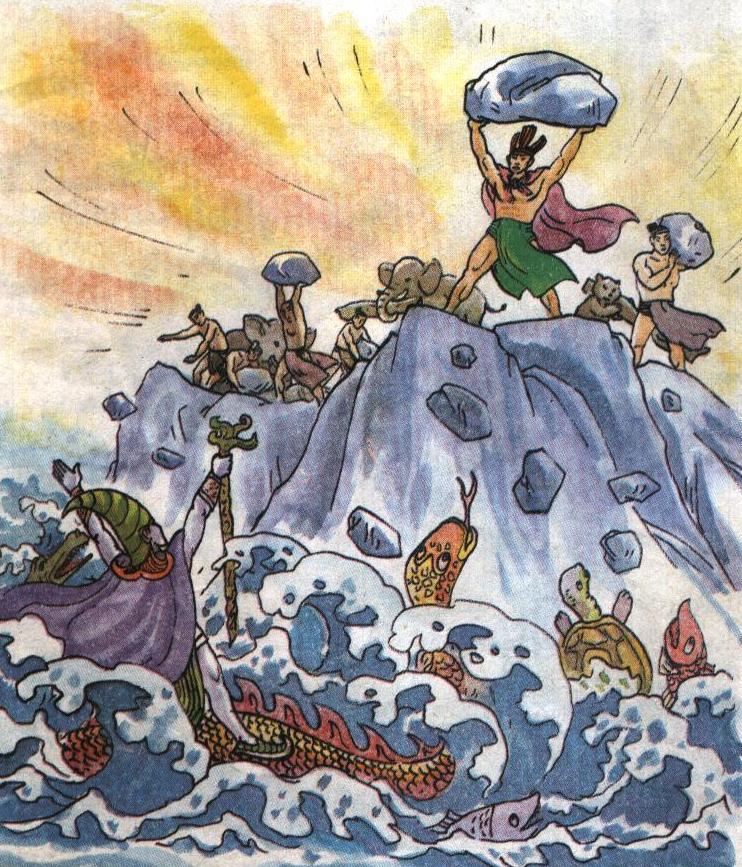 Tập đọc:
Tập đọc:
Sơn Tinh, Thuỷ Tinh (Tiết 1)
                                    (Theo TRUYỆN CỔ VIỆT NAM)
Luyện đọc
Từ ngữ
kén
Tuyệt trần, lễ vật, nệp bánh chưng, tức giận, cuồn cuộn, dãy  núi
cầu hôn
Một người là Sơn Tinh, chúa miền non  cao, còn người kia là Thuỷ Tinh, vua vùng nước thẳm.
lễ vật
ván
Hãy đem đủ một trăm ván cơm nếp,    hai trăm nệp bánh chưng,  voi chín ngà,  gà chín cựa,  ngựa chín hồng mao.
Nệp (đệp)
ngà
Từ đó,  năm nào Thuỷ Tinh cũng dâng nước đánh Sơn Tinh, gây lũ lụt khắp nơi nhưng lần nào Thuỷ Tinh cũng chịu thua.
cựa
hồng mao
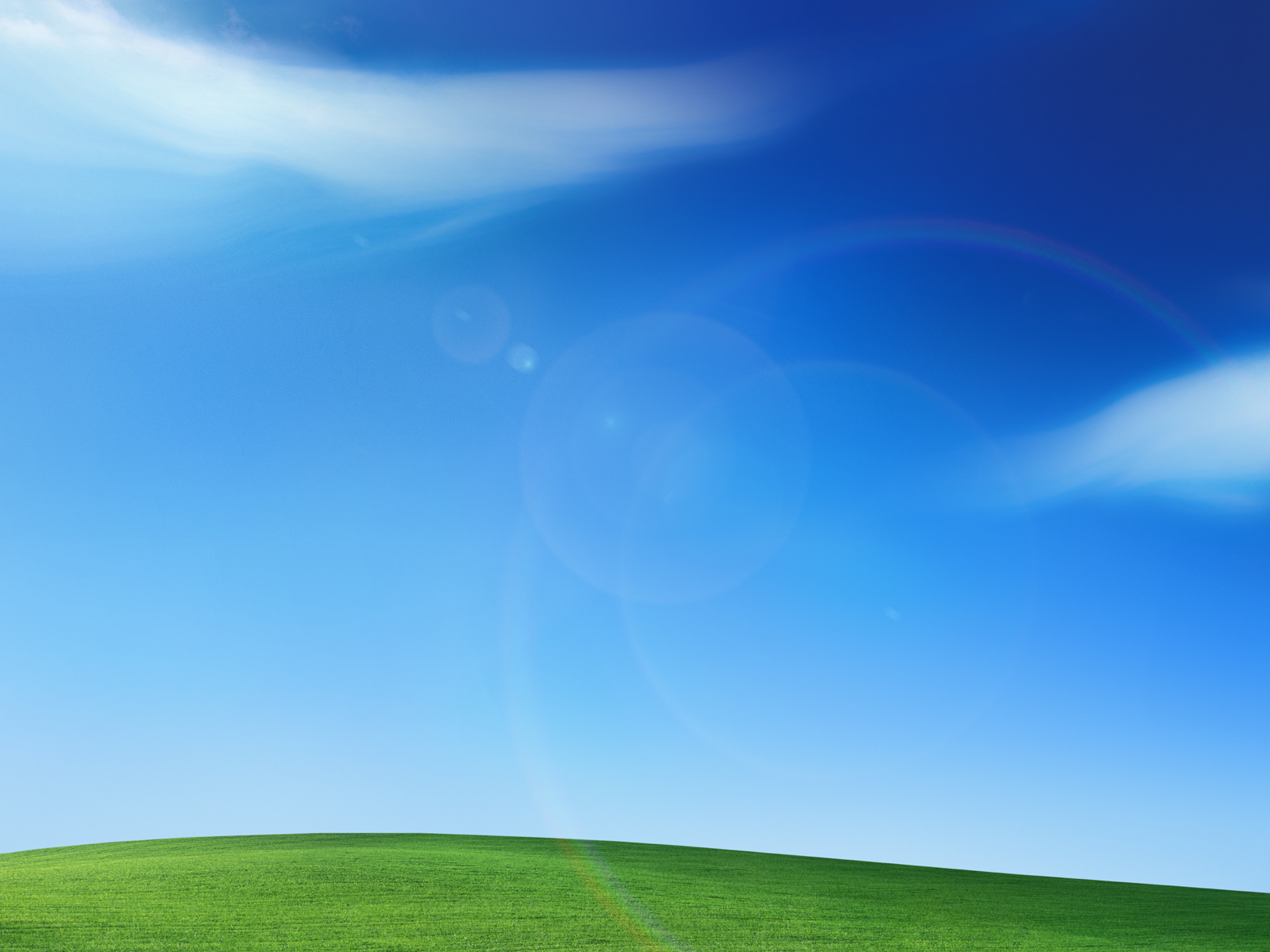 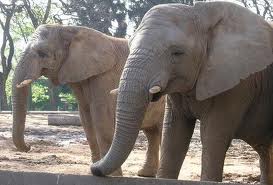 Ngà voi
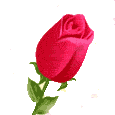 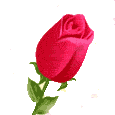 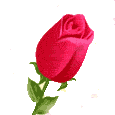 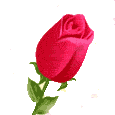 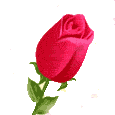 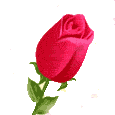 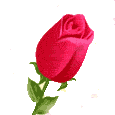 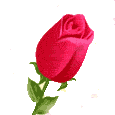 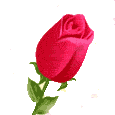 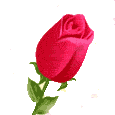 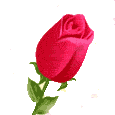 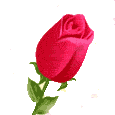 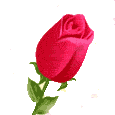 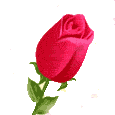 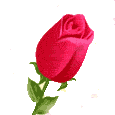 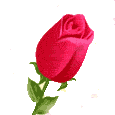 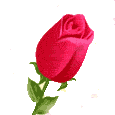 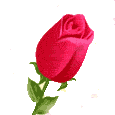 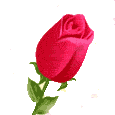 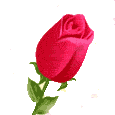 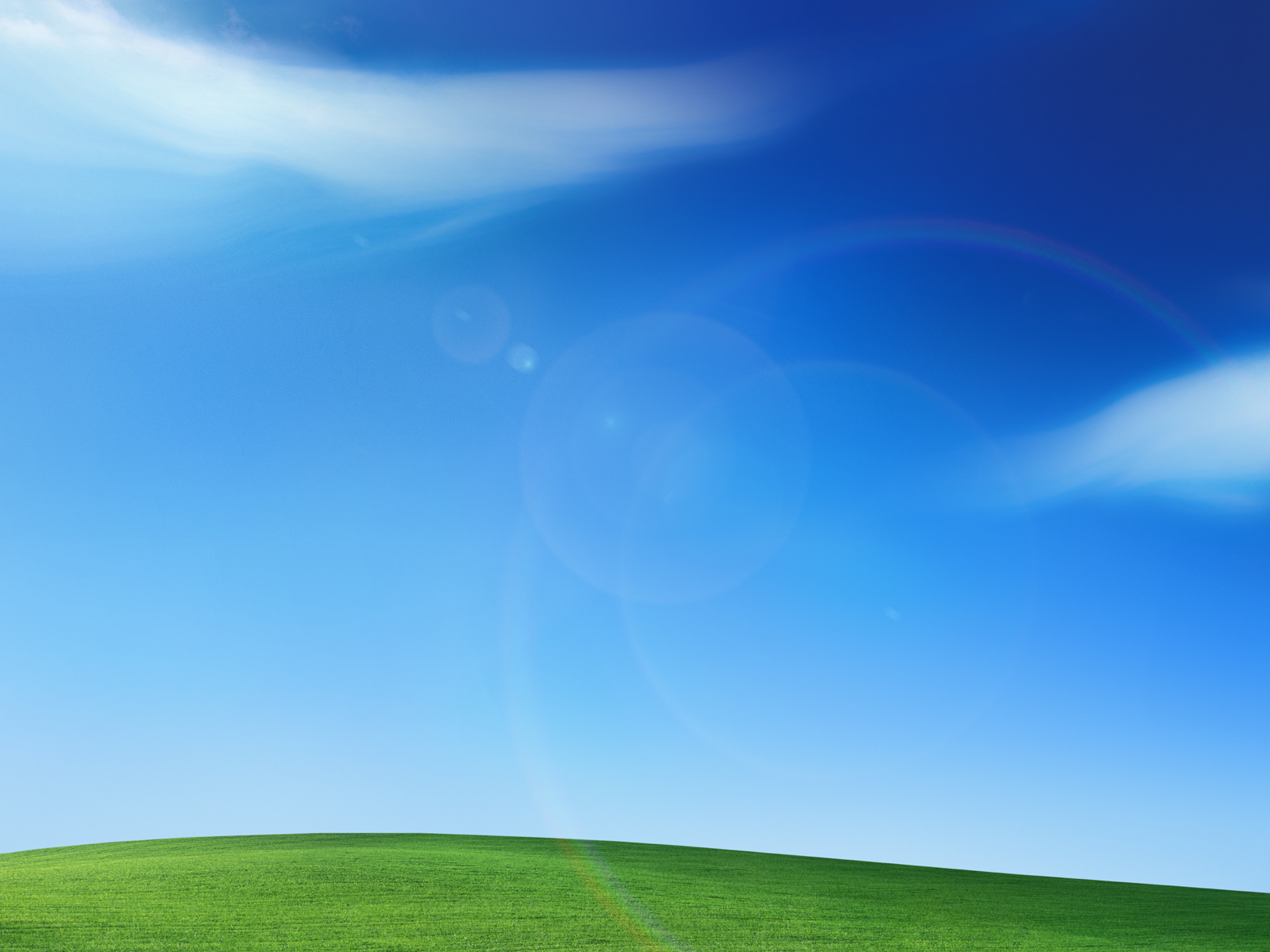 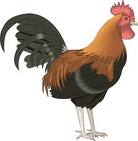 cựa
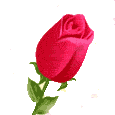 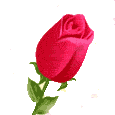 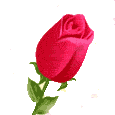 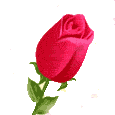 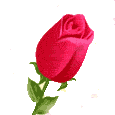 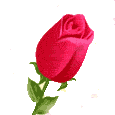 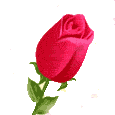 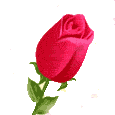 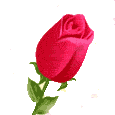 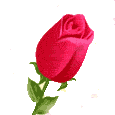 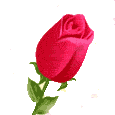 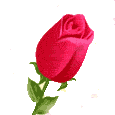 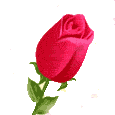 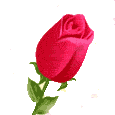 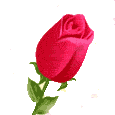 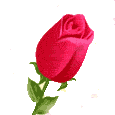 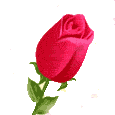 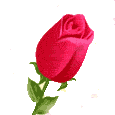 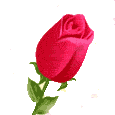 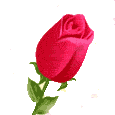 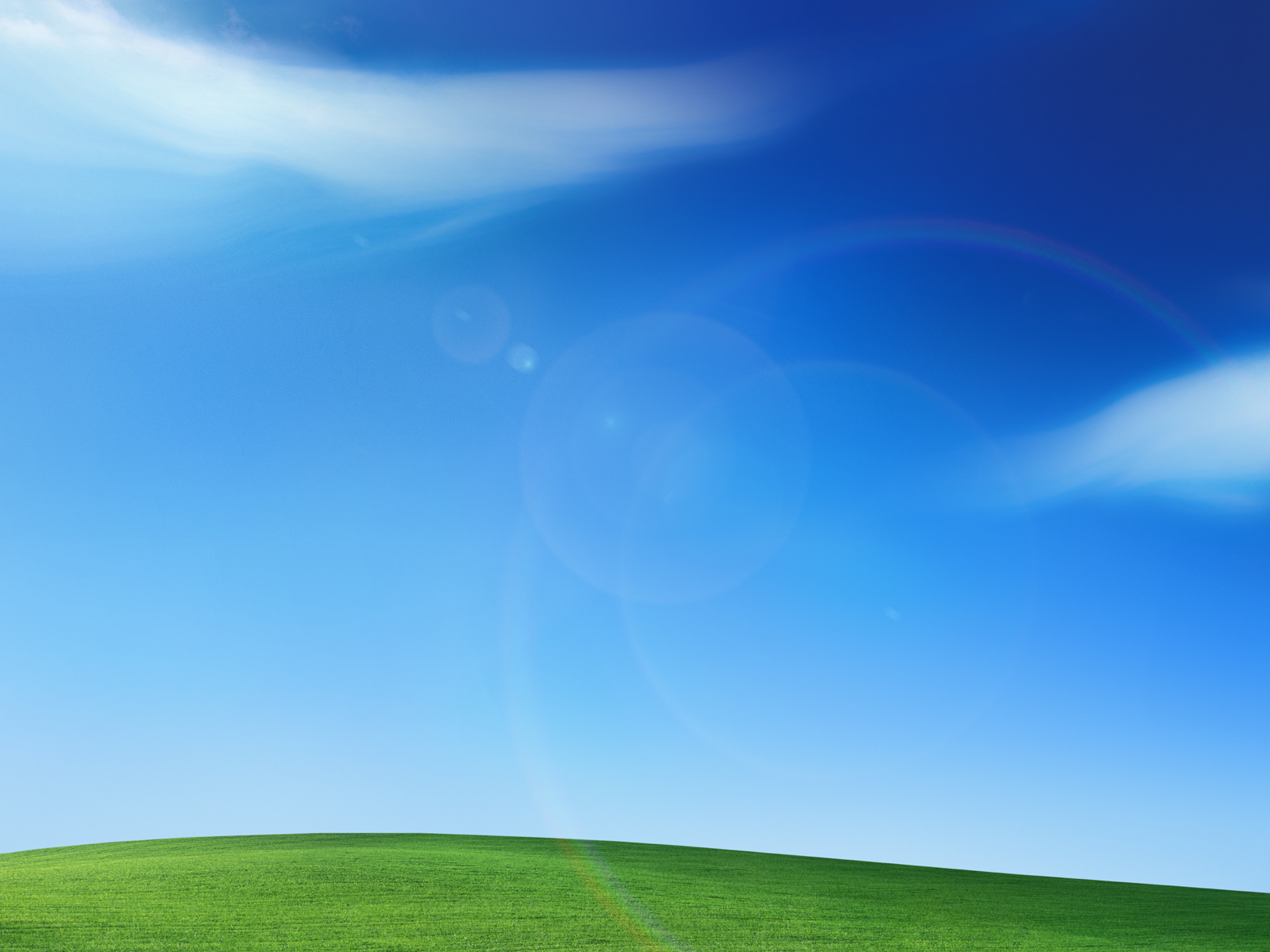 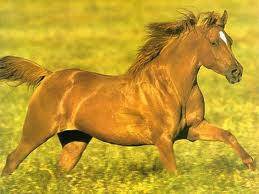 hồng mao
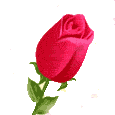 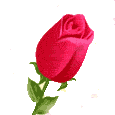 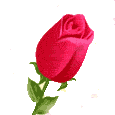 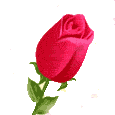 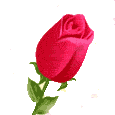 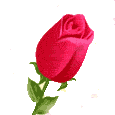 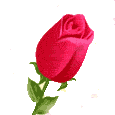 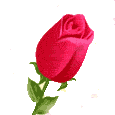 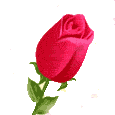 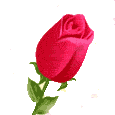 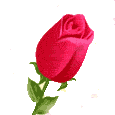 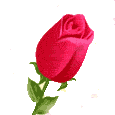 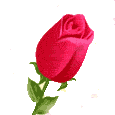 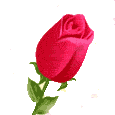 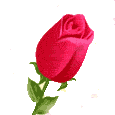 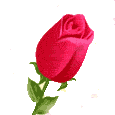 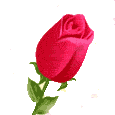 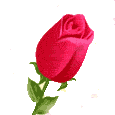 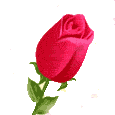 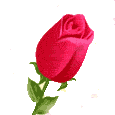 Thứ Tư, ngày 2 tháng 3 năm 2011
Tập đọc:
Tập đọc:
Sơn Tinh, Thuỷ Tinh (Tiết 1)
                                    (Theo TRUYỆN CỔ VIỆT NAM)
Luyện đọc
Từ ngữ
kén
Tuyệt trần, lễ vật, nệp bánh chưng, tức giận, cuồn cuộn, dãy  núi
cầu hôn
Một người là Sơn Tinh, chúa miền non  cao, còn người kia là Thuỷ Tinh, vua vùng nước thẳm.
lễ vật
ván
Hãy đem đủ một trăm ván cơm nếp,    hai trăm nệp bánh chưng,  voi chín ngà,  gà chín cựa,  ngựa chín hồng mao.
nệp( đệp)
ngà
Từ đó,  năm nào Thuỷ Tinh cũng dâng nước đánh Sơn Tinh, gây lũ lụt khắp nơi nhưng lần nào Thuỷ Tinh cũng chịu thua.
cựa
hồng mao
Tập đọc:
Sơn Tinh, Thuỷ Tinh (tiết 1)
                                    (Theo TRUYỆN CỔ VIỆT NAM)
3. Thuỷ Tinh đến sau, không lấy được Mị Nương, đùng đùng tức giận, cho quân đuổi đánh Sơn Tinh. Thuỷ Tinh hô mưa, gọi gió, dâng nước lên cuồn cuộn. Nhà cửa, ruộng đồng chìm trong biển nước. Sơn Tinh hoá phép bốc từng quả đồi, dời từng dãy núi chặn dòng nước lũ. Thuỷ Tinh dâng nước lên cao bao nhiêu, Sơn Tinh lại nâng đồi núi cao lên bấy nhiêu. Cuối cùng, Thuỷ Tinh đuối sức, đành phải rút lui. 
      Từ đó, năm nào Thuỷ Tinh cũng dâng nước đánh Sơn Tinh, gây lũ lụt khắp nơi nhưng lần nào Thuỷ Tinh cũng chịu thua.
Tập đọc:
Sơn Tinh, Thuỷ Tinh (Tiết 1)
                                    (Theo TRUYỆN CỔ VIỆT NAM)